TAHAPAN PERMOHONAN PATENmelalui Program Insentif Kemenristekdikti
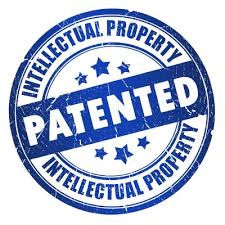 Direktorat Pengelolaan Kekayaan Intelektual
Direktorat Jenderal Penguatan Riset dan Pengembangan
Kementerian Riset, Teknologi dan Pendidikan Tinggi
Tahapan Permohonan Paten melalui Program Insentif Kemenristekdikti
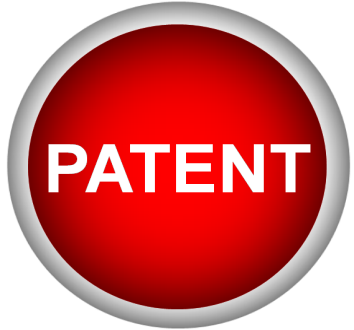 Seleksi  Deskripsi Paten 
Peserta Pelatihan Pemanfaatan Hasil   Peneitian dan Pengabdian Kepada Masyarakat yang Berpotensi Paten
Program Insentif Kemenristekdikti
Peserta Pelatihan Ditentukan melalui Seleksi Penerima Hibah Penelitian, dan Pengabdian Kepada Masyarakat yang Telah Selesai Kegiatan Penelitan dan PPM nya
Seleksi  Proposal Uber HKI dan  Raih  KI
Tahapan Permohonan Paten melalui Program Pelatihan Kemenristekdikti
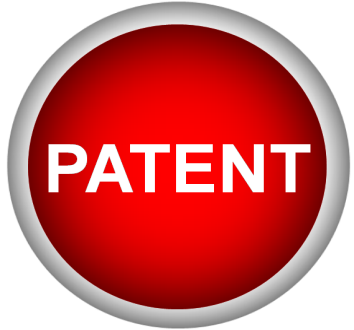 Pelatihan dilaksanakan selama 2-3 hari
Pelaksanaan Pelatihan:
Sistem KI
Penelusuran Paten
Penulisan Deskripsi Paten
Seleksi awal invensi hasil pelatihan oleh tim ahli KI Kemenristekdikti, kriteria:
Analisis penelusuran paten
Kelayakan paten (baru, langkah inventif, aplikatif di industri)
Kelengkapan dokumen (formatting)
Seleksi Peserta Pelatihan
Bimbingan Teknis (Bimtek) dari tim ahli KI Kemenristekdikti
Seleksi dan penetapan invensi yang akan didaftarkan Paten ke DJKI oleh Kemenristekdikti
Pengumpulan berkas kelengkapan pendaftaran permohonan paten dari Inventor (Pemohon paten) kepada Tim KI Kemenristekdikti:
Deskripsi paten
Formulir pendaftaran
Formulir pemeriksaan substantif
Surat pengalihan hak atas invensi
Surat pernyataan kepemilikan invensi oleh Inventor
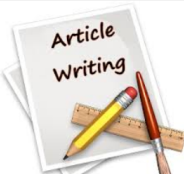 Penyempurnaan deskripsi paten
(OPTIONAL)
Pengiriman berkas bukti pendaftaran permohonan paten dari Kemenristekdikti kepada Inventor (Pemohon paten)
Pendaftaran permohonan paten ke DJKI oleh Tim KI Kemenristekdikti, biaya yang dibayarkan Kemenristekdikti:
Pendaftaran
Percepatan publikasi
Pemeriksaan substantif
Proses selanjutnya mengikuti tahapan permohonan paten DJKI dan menjadi tanggung jawab institusi Pemohon/Inventor
Tahapan Permohonan Paten melalui 
Program UBER KI dan RAIH KI Kemenristekdikti
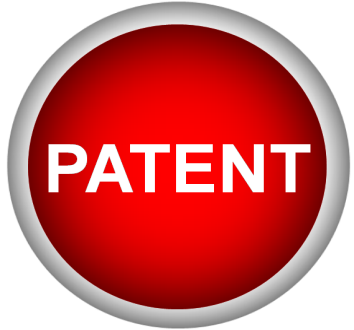 Seleksi proposal oleh tim ahli KI Kemenristekdikti, kriteria:
aspek invensi
aspek komersial
aspek format
PENGAJUAN PROPOSAL
Penetapan Penerima Program UBER KI / Raih KI oleh Kemenristekdikti
Pengumpulan berkas kelengkapan pendaftaran permohonan paten dari Inventor (Pemohon paten) kepada Tim KI Kemenristekdikti:
Deskripsi paten
Formulir pendaftaran
Formulir pemeriksaan substantif
Surat pengalihan hak atas invensi
Surat pernyataan kepemilikan invensi oleh Inventor
Penyempurnaan deskripsi paten
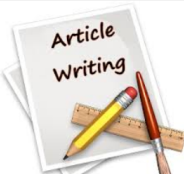 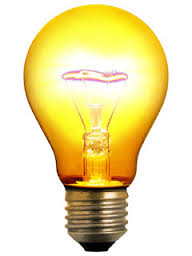 Pengiriman berkas bukti pendaftaran permohonan paten dari Kemenristekdikti kepada Inventor (Pemohon paten)
Pendaftaran permohonan paten ke DJKI oleh Tim KI Kemenristekdikti, biaya yang dibayarkan Kemenristekdikti:
Pendaftaran
Percepatan publikasi
Pemeriksaan substantif
Proses selanjutnya mengikuti tahapan permohonan paten DJKI dan menjadi tanggung jawab institusi Pemohon/Inventor
Tahapan Umum Permohonan Paten di DJKI
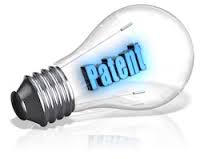 Waktu Normal Permohonan Paten di DJKI
Hearing/mediasi/bimtek dpt dilakukan untuk mempercepat proses
Jika ingin mendaftar ke luar Indonesia dg Hak Prioritas
Tgl dan No Pendaftaran
Pendaf-taran
Akhir Hak Prioritas
Pemeriksaan Substantif*
Pemeliharaan Paten
≤ 3 bln
≤ 9 bln
≤ 6 bln
≤ 6 bln
≤ 30 bln
Publi-kasi A
Keputusan Akhir
Lulus Formalitas
Memberikan kesempatan pihak lain memberikan sanggahan (jika ada)
DITERIMA / DITOLAK
Secara adm semua dokumen lengkap
NB : * Waktu Pembayaran Substantif ≤ 36 bln sejak tgl Pendaftaran
Sumber: World Economic Forum, 2016
Waktu Permohonan Paten dengan Percepatan Publikasi di DJKI (memajukan waktu Publikasi): Hak Prioritas HILANG, tetapi  menghemat waktu 1 tahun (12 bln)
Tgl dan No Pendaftaran
Memberikan kesempatan pihak lain memberikan sanggahan (jika ada)
DITERIMA / DITOLAK
Pendaftaran
Publikasi A
Keputusan Akhir
≤ 6 bln
≤ 30 bln
≤ 3 bln
≤ 3 bln
Pemeliharaan Paten
Pemeriksaan Substantif
Lulus Formalitas dan Pengajuan Percepatan Publikasi A
Hearing/mediasi/bimtek dpt dilakukan untuk mempercepat proses
Secara adm semua dokumen lengkap
Waktu Permohonan Paten Sederhana di DJKI
Hearing/mediasi/bimtek dpt dilakukan untuk mempercepat proses
Tgl dan No Pendaftaran
Pendaftaran
Pemeriksaan Substantif
Pemeliharaan Paten
≤ 3 bln
≤ 3 bln
≤ 12 bln
Lulus Formalitas dan Publikasi A
Keputusan Akhir
DITERIMA / DITOLAK
Secara adm semua dokumen lengkap
TERIMA KASIH
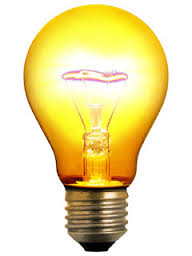 9